Хетæгкаты Къостайы
 уарзондзинады лирикæ
Бацæттæ йæ кодта  ÆАТК ирон æвзаг æмæ лирерæтурæйы ахуыргæнæг Габеты М.Д.
Урочы  нысан:

ХУЫЗДÆР  БАЗОНГÆ КÆНЫН КЪОСТАЙЫ        СФÆЛДЫСТАДИМÆ.

ФЕНЫН  КÆНЫН  КЪОСТАЙЫ  УАРЗОН-
ДЗИНАДЫ   МОНЦТÆ

Хъомыл  кÆНЫН  ÆРДЗОН ИДЕЛТÆ , ЦАРДЫ РÆСУГЪД  ФÆНДÆГТЫЛ
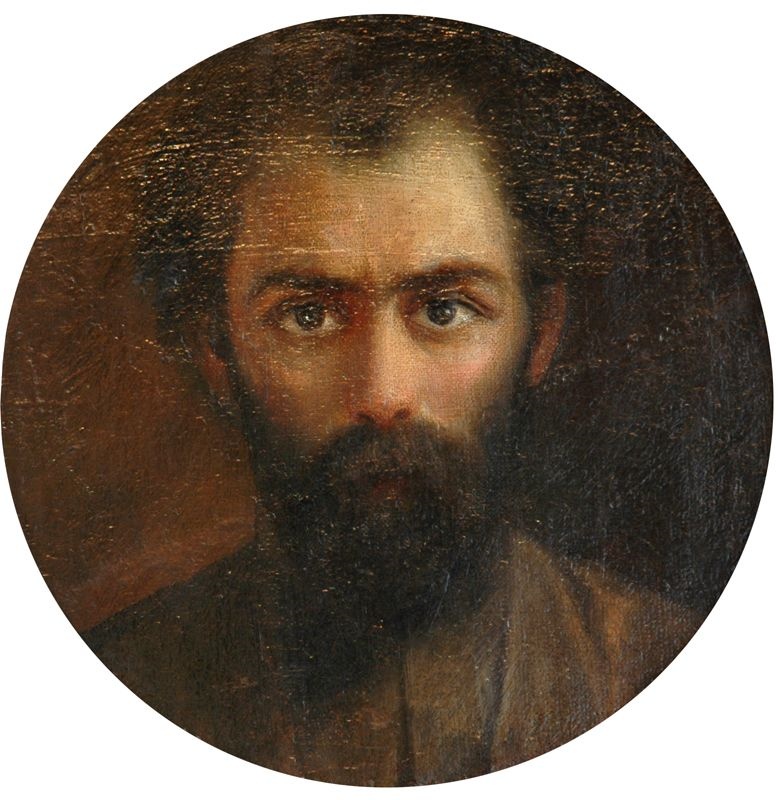 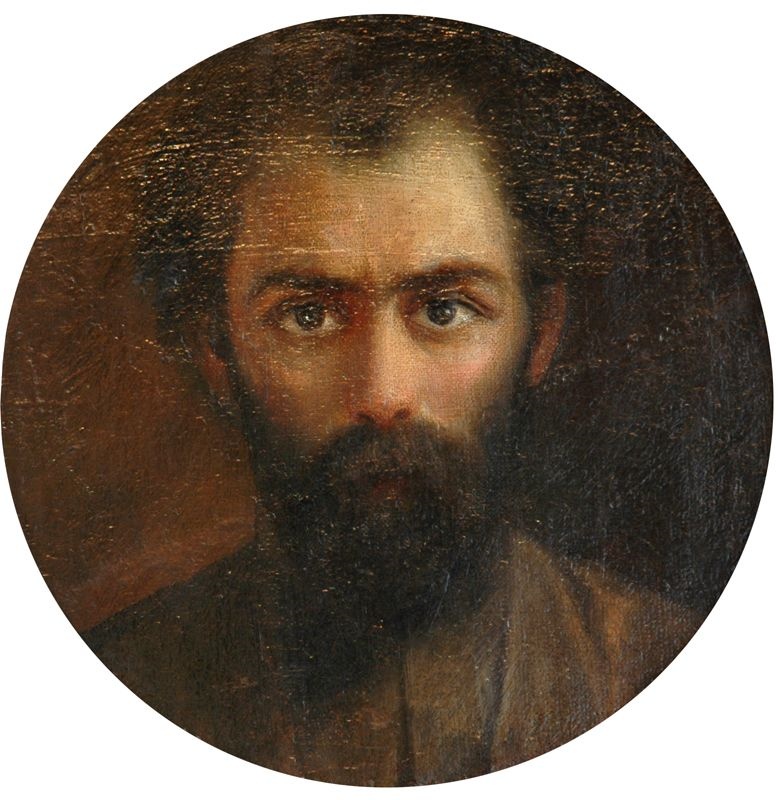 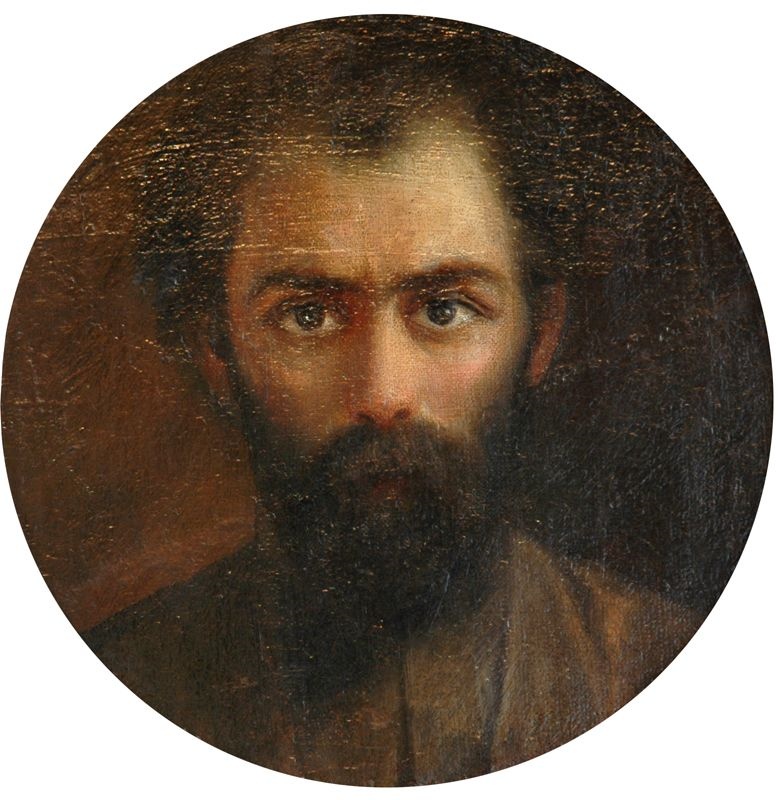 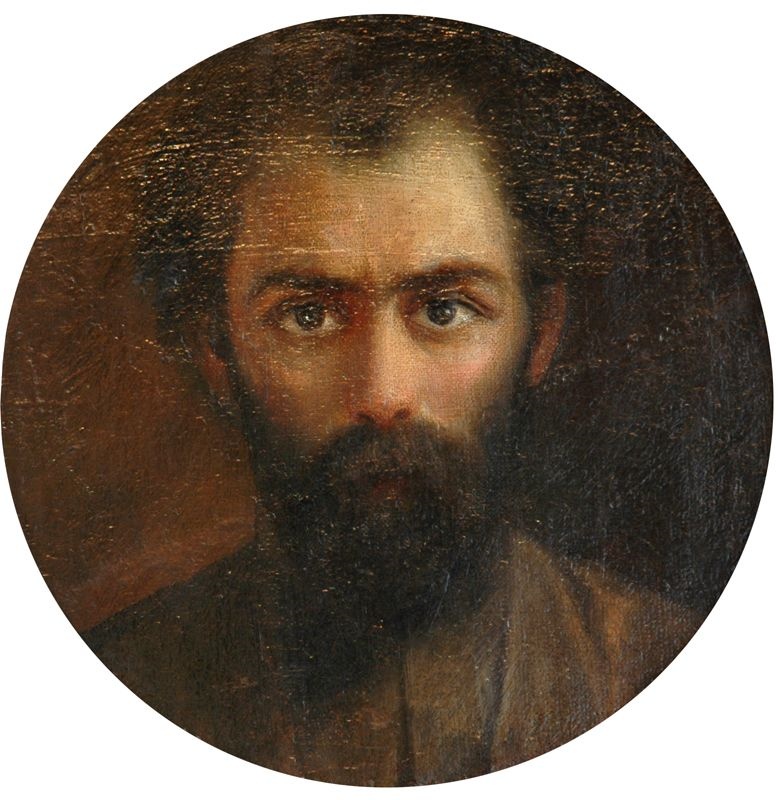 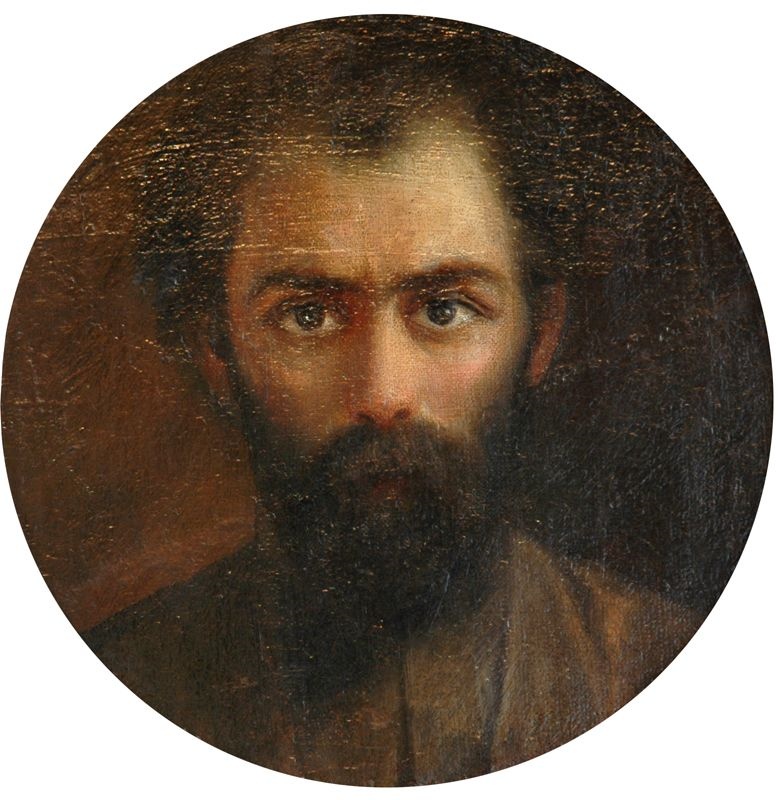 Уарзта  зарын – 
йÆ МÆГУЫР АДÆМЫ  ХЪЫСМÆТЫЛ,  ЗАРЫД 
ÆРМÆСТ ÆНКЪАРД    ЗАРДЖЫТÆ.
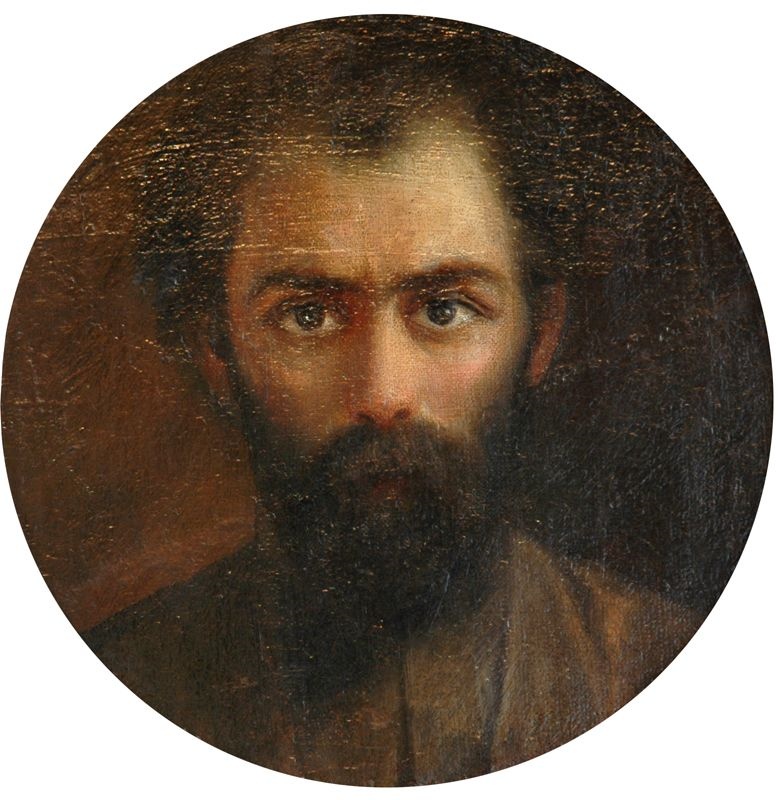 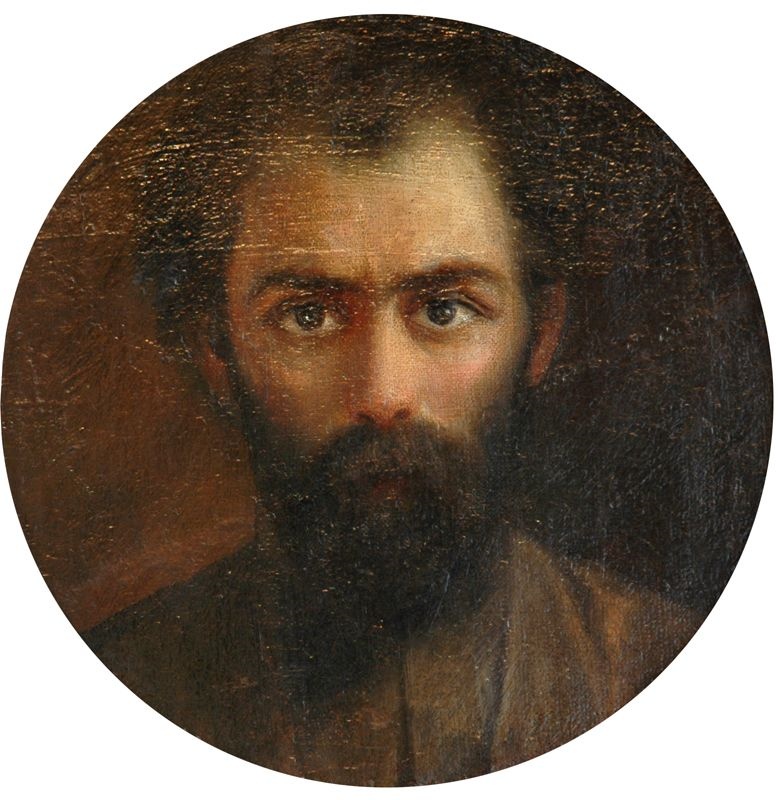 …Ахх, хъазгæ 'мæ райгæ куыд фæхæссин дæу
Нæ ницæйаг дунейæ дардмæ,
Нæ зæгъин, фæллад дæн, мæ бон хæссын нæу,
Æрдз хъусид мæ уарзыны зардмæ...
Я счастлив, что люблю, —любви одной    покорный,  Под знаменем ее пойду на смертный бой,  Пойду на суд толпы холодной, дикой, вздорной  С спокойной совестью, с ликующей душой...
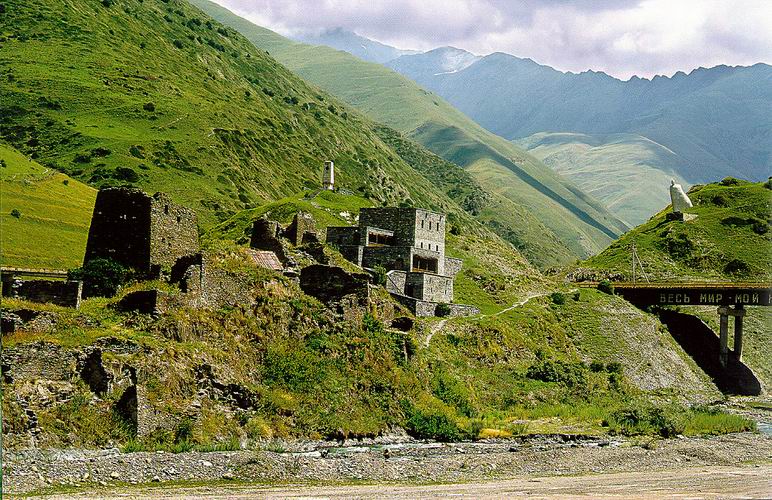 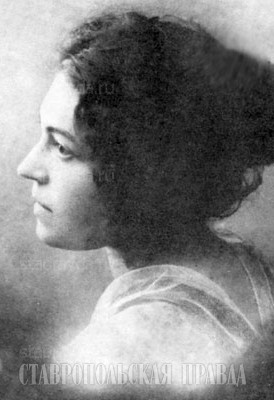 Галина   Смирнова – Костайы ф
ÆСТАГ  
УАРЗОН
Вера! Кого полюбить одного лишь могло твое сердце, Хочешь присвоить себе ты вполне и по праву! Но он и так твой вполне нераздельно и свято! Милая, знай: мне вдали от тебя все движенье Шумное, быстро-стремительной жизни Кажется легкой тафтой, сквозь которую я Вижу твой лик непрестанно, — и светит Мне он, приветливо верный, как вечные звезды, Ярко горящие радужным блеском из мрака.

«Осетин Коста»
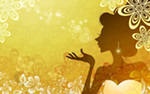 Адресатами более зрелых любовных стихотворений Коста разных лет станут впоследствии несколько девушек: Анна Попова, Раиса Гайтова, Анна Цаликова, Гали Смирнова, Леля Хурумова и др. Многим из них он не только будет писать любовные послания, но и увековечит их образы на холсте. За свою любовь к этим девушкам он, в отличие от первого своего чувства, будет ждать равноценного дара. 
   Если попытаться представить некий собирательный образ увлечений Коста, то перед нами предстанет девушка молодая, даже юная, воспитанная, интеллигентная, образованная, и не то чтобы красивая, но обаятельная, и что самое главное — с высокими жизненными идеалами.
Первое серьезное чувство проснется у Коста  в возрасте двадцати семи лет. 
Примерно в декабре 1885 - январе 1886 гг.  Коста, не окончив учёбу, вернулся в отцовский дом в с. Лаба. А в конце лета - начале осени того же года он приехал во Владикавказ, где стал потихоньку осваиваться. Своего жилья у него не было, он вынужден был жить в разных местах: у родственников, знакомых, порой - на квартире, зарабатывая на жизнь живописью.
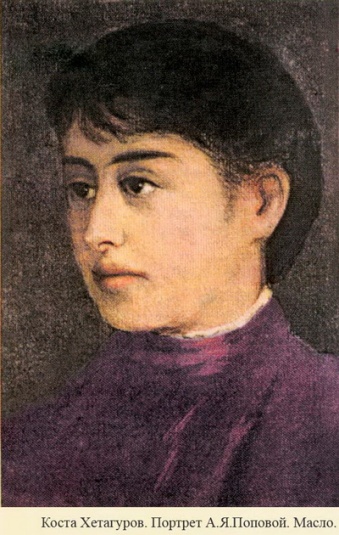 В этот период он проводил свободное время на бульваре. Там он впервые увидел Анну Попову. Она привлекла его своей особенной внешностью, одухотворённой красотой и обаянием. Девушка завладела сердцем Коста, который совершенно потерял покой .
По прошествии нескольких месяцев Коста, отчаявшись, написал 21 мая 1886 г. письмо Поповой, в котором говорилось: "...Вот уже почти пять месяцев, как я впервые увидел Вас на бульваре и, подчиняясь голосу сердца готов был пожертвовать бог знает чем, чтобы иметь возможность хоть на одну минуту побеседовать с Вами. <...> Все мои желания, все мои мысли сливаются в одно: "Аня, Аня! Я хочу во что бы то ни стало познакомиться с тобой!" Эта мысль становится моим девизом. Всё, что неприкосновенно к этому, не имеет с тех пор ровно никакого места в моём черепе". В конверт вместе с письмом было вложено стихотворение "Посвящение А.Я.П»
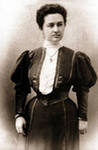 Да, я уж стар... Ты смотришь боязливоНа впалые глаза, глубокие морщины. Мой горб рисуется в рубище некрасиво, На плечи падают лохмотьями седины... Да, я уж стар! <...>
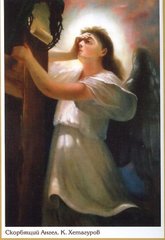 Образ Анны стал источником вдохновения Коста и как художника. Во-первых, он создал известный её портрет, написанный маслом в середине 80-х годов. Анна послужила моделью и при создании картин "Скорбящий ангел", написанной в 1888 г., и "Святая Нина", заказанной Коста женским учебным заведением Святой Нины в Тифлисе и демонстрировавшейся на выставке во Владикавказе в 1887 г.
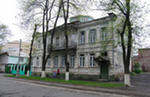 Помимо "Многоточий»
 Коста посвятил Анне и другие стихотворения. Это "А. Я. П." ("Скрывать, молчать, страдать безмолвно..."), датированное 1888 г., "Прости", "Да, я люблю её...", датированные оба 1889 г.
В стихотворении "Многоточия» описан дом Поповых во Владикавказе. Дом этот сохранился до наших дней по адресу: 
ул. Чермена Баева, 11.
"Высокий 
барский дом...»
4 мая 1887 г. Коста  пишет  акростих, впоследствии получивший название "Посвящение":
Ах, с каким безграничным восторгом, дитя, На руках из мишурного светаЯ унёс бы далёко, далёко тебяИ любил бы любовью поэта...
Детский слух услаждал бы я лирой своей, И под звуки её безмятежноЗасыпала б ты сладко на груди моей, А я пел бы, баюкал бы нежно...
Много, много сложил бы я песен тогдаНа чарующем лоне природыО восторгах любви, наслажденьях трудаИ о светлом блаженстве свободы...
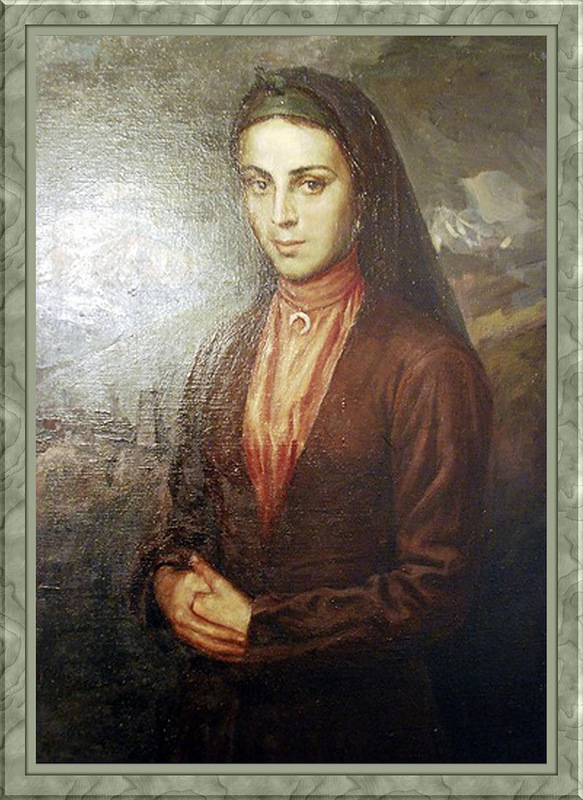 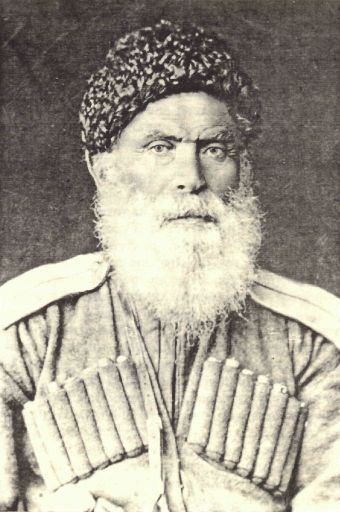 Стоит упомянуть об обстоятельствах, связанных с этим акростихом.
      В 1936 г. Анна Попова состояла в переписке с известным осетинским писателем Сарматом Косирати, собиравшим материалы о жизни и деятельности Коста. В своём письме от 15 марта 1936 г. Анна Яковлевна с горечью  писала: «Поговорить же мне с Вами захотелось о необыденном чувстве поэта Коста и о том, что до меня доходят нелепые слухи о его увлечениях прежних лет, о его непостоянстве и что якобы акростих его: "Аня, иди за мной" посвящён другой Ане, Ане Цаликовой - да это же абсурд!"
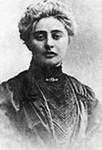 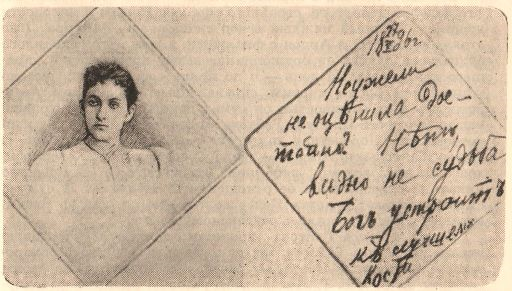 Не получив положительного ответа от Анны Поповой, Костта  впоследствии станет добиваться руки учительницы Раисы Гайтовой, которая проживала со своими родителями в Ардоне.
Добиваясь руки дочери Иналука Гайтова Коста писал ему, что прекрасно понимает, что «слишком ничтожен и беден, чтобы составить счастье любимого существа. И не настолько дерзок и легкомысленен. чтобы обещать широкое довольствие и безмятежное счастье. Нет!».11 Он может предложить только вечно тревожную и неизменно трудовую жизнь, полную смысла и целесообразности, проникнутую горячей любовью не только к семье и родственникам, но и к бедной нашей родине, ко всему страждущему, униженному и оскорбленному. .. Он знает, что найти охотницу делить с ним такую участь нелегко...
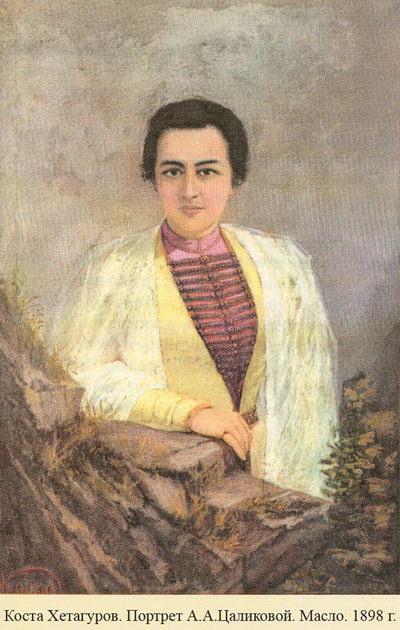 Со второй своей любовью - Анной Александровной Цаликовой Коста Хетагуров познакомился несколько лет спустя после знакомства с Анной Поповой. Произошло это, 
по воспоминаниям сестёр Цаликовых, в 1888-89 гг.
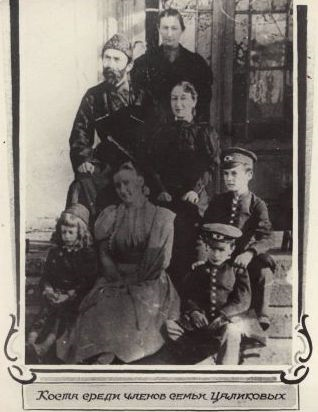 Как известно, во Владикавказе Коста не имел своего угла .
Цаликовы предоставили Коста одну из комнат с отдельным входом. Столовался он с ними. 
 Цаликовы знали о чувствах Коста  к Анне Поповой и легко впустили его в дом. Но с течением времени стали замечать, что Коста проявляет интерес к младшей из сестёр - Анне Александровне, которая в тот период училась в гимназии. На это обратил внимание друг семьи и хороший знакомый самого Коста Виктор Егорович Кизер, директор училища. Квартиранту деликатно намекнули, и он вынужден был съехать. Коста, уже серьёзно увлёкшийся Анной, был в смятении и написал в тот период стихотворение "Один, опять один без призраков родного..."
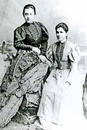 Анна была человеком разносторонних талантов: пела, танцевала, играла на гармони, лицедействовала. Она была обаятельной, доброй, с тонким чувством юмора. Коста любил её и не терял недежды на взаимность. Однако Анна не говорила влюблённому поэту ни "да", ни "нет".
 Такая неопределённость в отношениях заставляла Коста страдать.
Коста посвятил ряд стихотворений также и Анне Цаликовой. Это - "Я отживаю век, ты жить лишь начинаешь..." (1893 г.), "Опять к тебе, любимая подруга..." (1894 г.), "О чём жалеть... Больным дыханьем бури..." (1894 г.), "Расстаться нетрудно, нетрудно убить..." (1894 г.),                 "Не верь, что я забыл родные наши горы..." (1896 г.), "Откровенность" (1899 г.), "Исповедь", "А.А.Ц.".
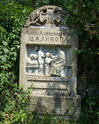 Анна Цаликова продолжала учительствовать, ездила за границу. Она так и не вышла замуж и умерла в 1914 г. после операции на почке.
В конце концов Коста, поняв, что у его отношений с Анной нет никаких перспектив, по-видимому, примирился с этой мыслью, во всяком случае, он больше не предпринимал попыток просить руки Анны Цаликовой. А в 1902 г. он и вовсе попросил руки дочери своего друга Иорама Хурумова Лёли Хурумовой и получил согласие. Браку помешала смерть Лёли, умершей в 22 года от туберкулёза.
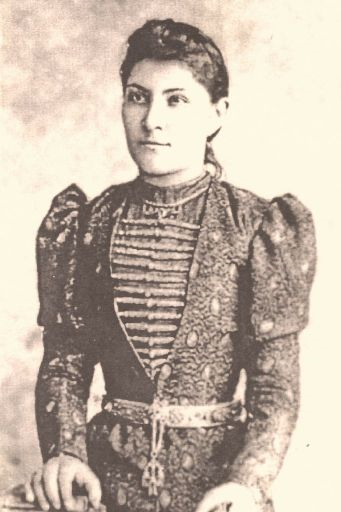 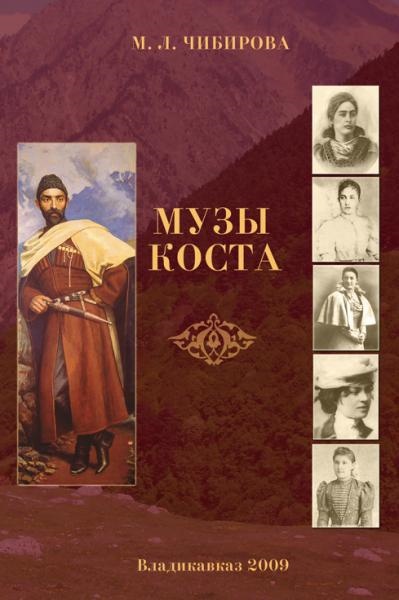 В конце жизни Коста посетит нежное юношеское чувство влюбленности к юной, обворожительной Гали Смирновой...
Не сохранилось стихотворений, посвященных Р. Гайтовой и Л. Хурумовой, что позволяет сделать вывод о том, что предложения руки он делал им руководствуясь больше разумом, а не сердцем. Ведь как Коста сам признавался, стихи он писал только в такое время, когда потребность высказаться всецело охватывало все его существо.
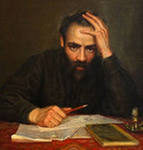 Всем девушкам, которым Коста в разное время посвящал стихи или чьи портреты писал, он посвятит стихотворение «Портретная галерея». 
Как видно из поэтического и живописного наследия Коста, женщин, вдохновлявших его на творчество, настраивавших на высокий лад, в жизни поэта было достаточно много, как впрочем, и у всякой творческой личности.
Любить и быть любимым. Обрести в своей избраннице не только верную спутницу, с которой можно пройти дорогой жизни рука об руку, но и друга с чистой, возвышенной, тонкой душой, который всегда поймет, поддержит, станет в трудный час духовной опорой. Друга, который по-настоящему разделял бы его убеждения, цели, “стремленья сердца”… Именно об этом горячо мечтал Коста. Именно такой женский идеал искал всю жизнь. Но воплотиться в явь этим мечтам не было суждено: ни одна из женщин, которым он посвящал стихи – несмотря на всю свою тонкость, возвышенность, интеллигентность, на свои широкие, по тем временам, взгляды, – так и не сказала ему: “Да”.